Multiple Instance Learning: applications to computer vision
Jianan Su
Problem Overview
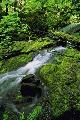 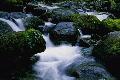 Images are inherently ambiguous since they can represent many different things.                                                       
Difficulty of classifying natural images: 
variations in color, texture, spatial properties
Solution Strategy and Implementation
Regular learning: learn concept from labeled examples
 MI learning: learn concepts from labeled bags 
 An image is a bag of instances
 Positive Bag: at least one of the instances in it is positive
 Negative Bag : all instances in it are negative
Bag Generator
A blob is a 2x2 set of pixels.
 Instance = [r,g,b,r1,g1,b1,r2,g2,b2,....r4,g4,b4], where r, g, b are the mean RGB values of the central blob, r2, g2, b2 are the differences in mean RGB values between the central blob and the blob above it.
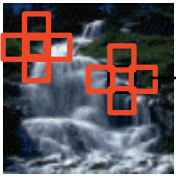 Concept Extraction(Diverse Density algorithm )
Find MAX DD Point t by maximizing
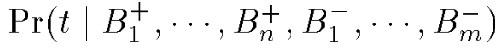 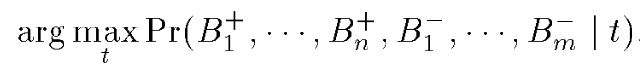 which is equivalent to
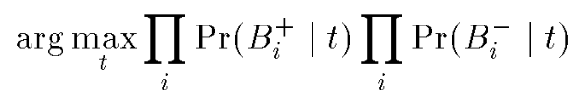 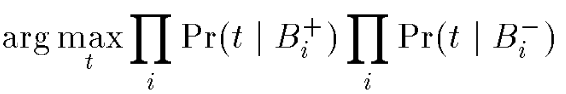 Classification
Generate each new image to bag
 Calculate distance between new images and MAX DD POINT                                                                                    
 The  entire testing database is sorted by the distance to the MAX DD POINT
Experimental Design and Data Sets
Try to learn concept of waterfall 
 Randomly choose 100 images from each of the following classes: waterfall, cloud, forests, mountain, sunset
 The training set consists of five positives from waterfall and five negatives from the rest classes
 The small testing set consists of the remaining 90 images from each of the five classes
Results
Training accuracy is the ratio of the number of correct images to the number of testing images.
Optimization
Scaling : assign weight to each feature
 Hypothesis classes
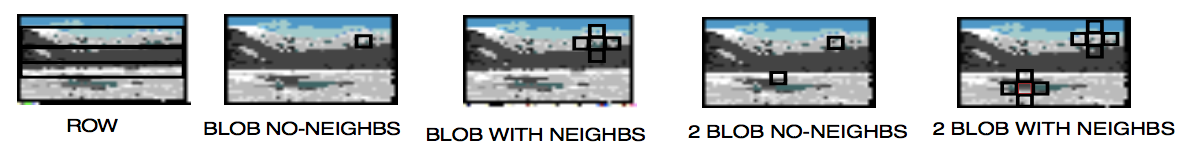 Thank You